Redes de comunicação
Aula 07 - organização e arquitetura de redes
Prof. Msc. Diovani Milhorim
Organização e arquitetura de redes
Arquitetura???
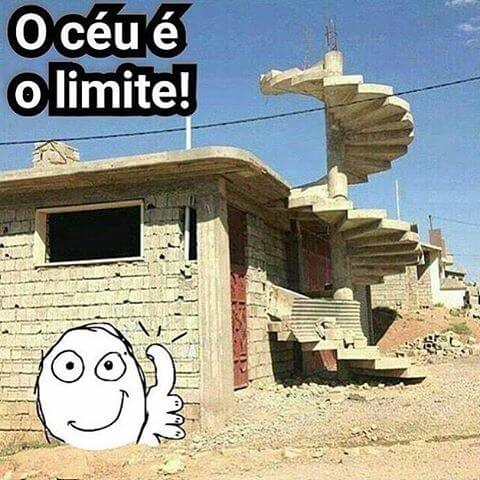 É preciso pensar no aspecto funcional de uma obra antes de sua implementação!
Organização e arquitetura de redes
Arquitetura???
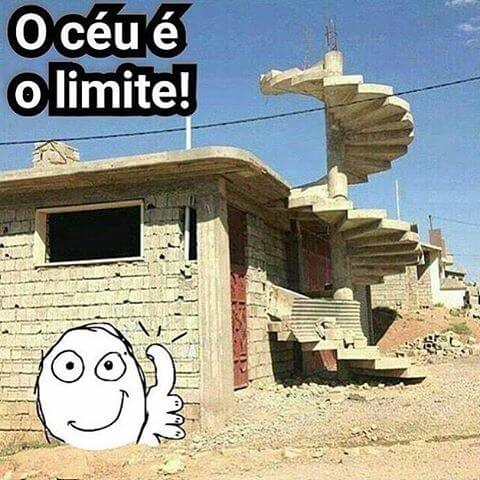 Em um projeto de sistema de software é preciso racionalizar sobre como ele irá funcionar e interagir com outros softwares.
Arquitetura de sistemas
Organização e arquitetura de redes
Para viabilizar a comunicação entre dois pontos é necessário um alto grau de cooperação entre os sistemas comunicantes.

Existe a necessidade de se organizar a tarefa de comunicação, é necessário definir uma arquitetura de redes de comunicação.
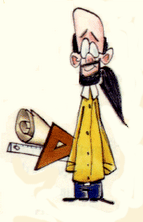 Organização e arquitetura de redes
A arquitetura de comunicação define o comportamento funcional do sistema de comunicação.

Leva em conta apenas aspectos relativos a comunicação entre hospedeiros. A arquitetura de hardware e sistema operacional não são levados em consideração.
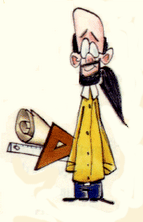 Organização e arquitetura de redes
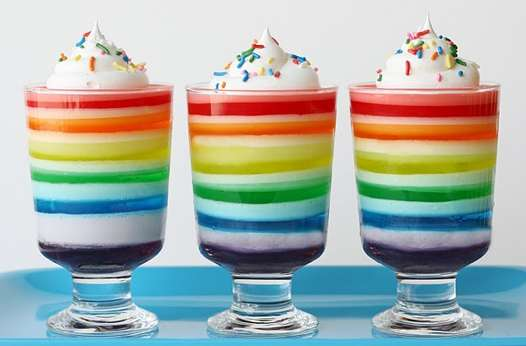 Modelo de camadas

Em geral a arquitetura de comunicação é descrita como uma estrutura de camada sobrepostas, não monolítica.

 Ex: Modelo RM-OSI
Organização e arquitetura de redes
Modelo de camadas

Para se reduzir a complexidade do projeto as funções de comunicação são divididas em camadas. Cada camada exerce uma função específica dentro de um objetivo maior que é a comunicação

As camadas são construídas umas sobre as outras e fornecem serviços para as camadas adjacentes (superior e inferior).
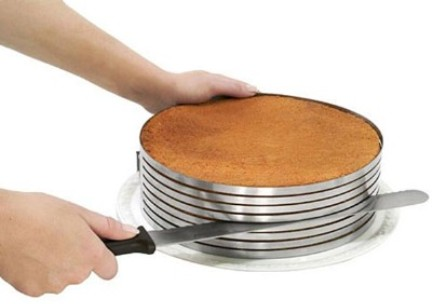 Organização e arquitetura de redes
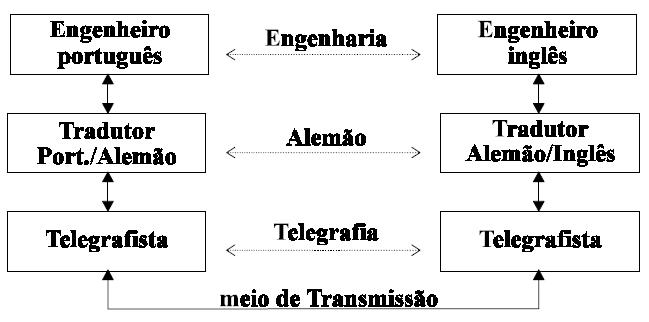 Modelo de camadas

exemplo:

Um engenheiro alemão e outro brasileiro pretendem trocar informações técnicas sobre um projeto:
Organização e arquitetura de redes
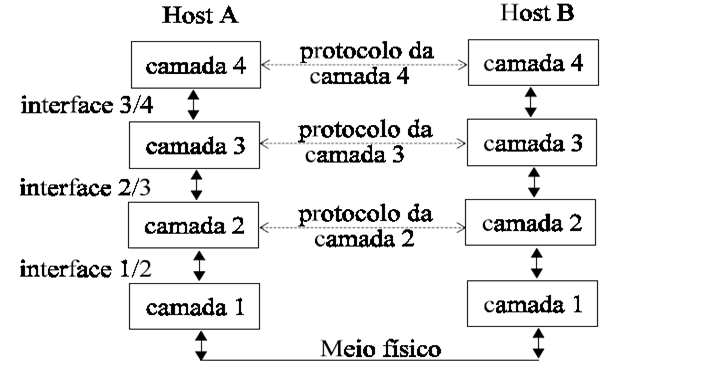 Modelo de camadas

Podemos estruturar o modelo de camadas da seguinte forma:
Organização e arquitetura de redes
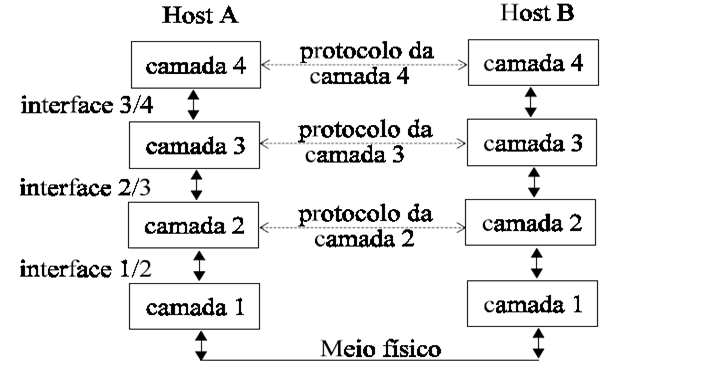 Modelo de camadas

Cada camada se comunica com a camada superior e inferior a ela, provendo ou utilizando serviços das camadas vizinhas.
Também se comunica com a camada adjacente no host remoto através de um protocolo bem definido de comunicação.
Organização e arquitetura de redes
Modelo de camadas

Ao conjunto de camadas e protocolos de comunicação damos o nome de ARQUITETURA DE REDE.
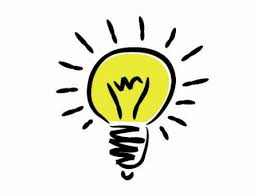 Organização e arquitetura de redes
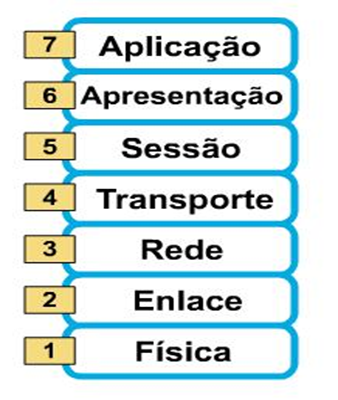 Modelo de camadas

Exemplo:
Modelo de referência OSI
(Open System Interconnection)
Organização e arquitetura de redes
Modelo de camadas
Vantagens:
Modularização dos softwares de comunicação
Preservação de tecnologia
Independência em pesquisa e desenvolvimento

Desvantagens

Overhead de implementação
Duplicação de funcionalidades
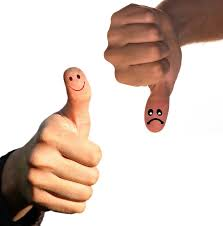 Organização e arquitetura de redes
Modelo de camadas

Os seguintes princípios são  considerados ao se estabelecer as camadas de um modelo:
Cada camada deve executar uma função bem definida;
A função de cada camada deve ser escolhida tendo em vista a definição de protocolos padronizados internacionalmente;
As fronteiras entre camadas devem ser escolhidas de forma consistente com a experiência passada bem sucedida;
Os limites da camada devem ser escolhidos para reduzir o fluxo de informações transportado entre as interfaces;
O número de camadas deve ser suficientemente grande para que funções distintas não precisem ser desnecessariamente colocadas na mesma camada e suficientemente pequeno para que a arquitetura não se torne difícil de controlar.
Organização e arquitetura de redes
O modelo OSI

Arquitetura  RM-OSI  (Reference   Model  for   Open  Systems Interconnection) foi criada  pela  ISO (international  standards organization) com a finalidade de padronizar desenvolvimento de  protocolos para  redes de comunicação de dados.

Trata-se de uma descrição ou modelo de referência  do  modo  como a informação deve  ser  transmitida entre  dois  pontos  de uma rede, independente do hardware utilizado.
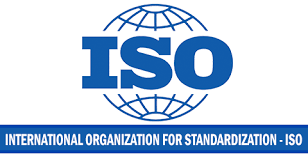 Organização e arquitetura de redes
O modelo OSI

A idéia básica do modelo de referência OSI é que cada camada   é  responsável   por  algum tipo de processamento, cada camada apenas se comunica com a camada imediatamente inferior ou superior. 

Por exemplo, a camada 6 só poderá se comunicar com as camadas 7 e 5, nunca diretamente com a camada 1.
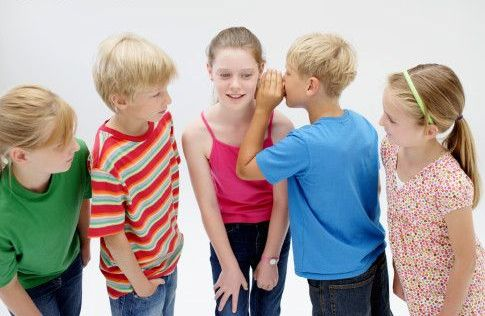 Organização e arquitetura de redes
O modelo OSI

Na transmissão de dados, cada camada pega as informações   passadas  pela  camada  superior, acrescenta  informações  de  controle e passa os dados para a camada imediatamente inferior.
 
  Na recepção de dados o  processo inverso acontece: cada camada remove  informações de controle e passa para a camada imediatamente superior.
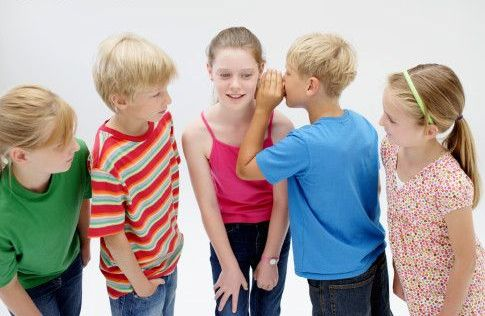 Organização e arquitetura de redes
O modelo OSI

Cada camada   entende apenas as informações de controle  da sua  responsabilidade.  

Quando  uma camada recebe dados da camada superior ela não entende as informações de  controle   adicionadas pela camada superior, portanto ela trata os dados mais  as  informações de  controle como  se tudo fosse um único pacote de dados.
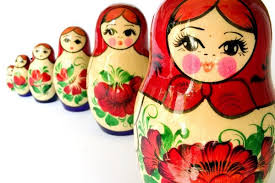 Organização e arquitetura de redes
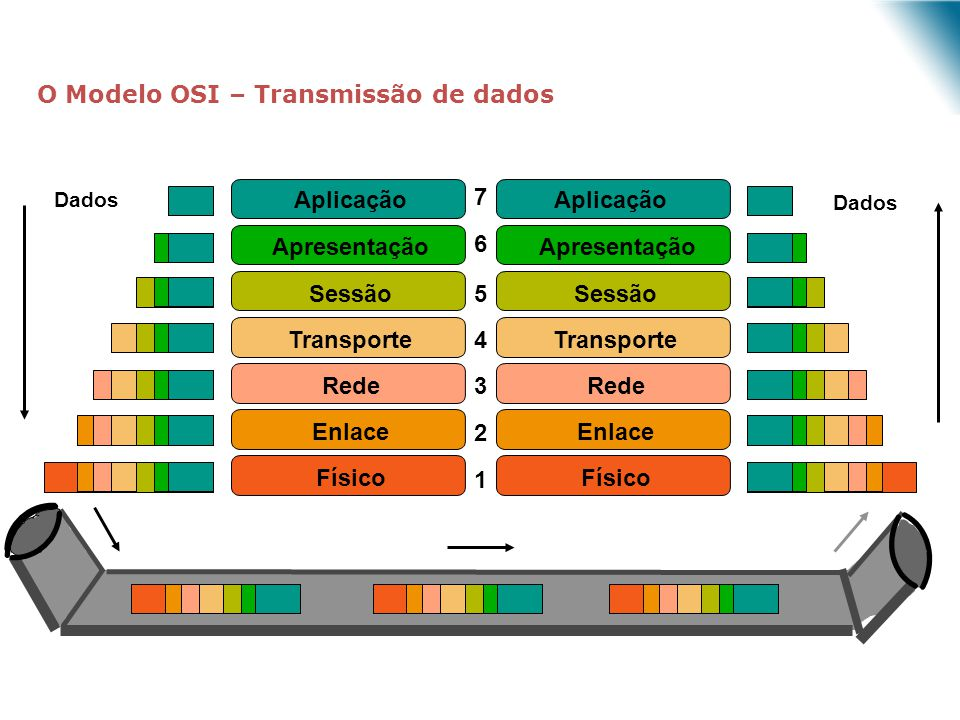 O modelo OSI

Conceito:
Encapsulamento
Organização e arquitetura de redes
O modelo OSI
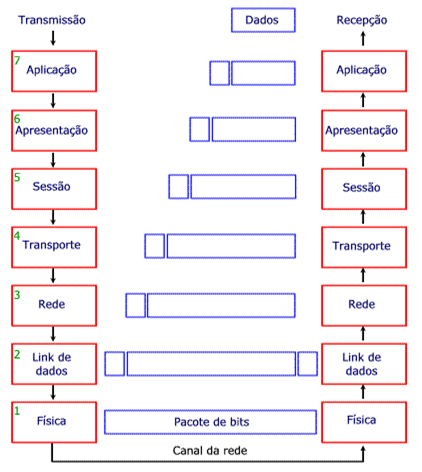 Cada camada no computador transmissor se comunica diretamente com a mesma camada no computador receptor fazendo uso das camadas de nível inferior.
Organização e arquitetura de redes
O modelo OSI

As sete camadas
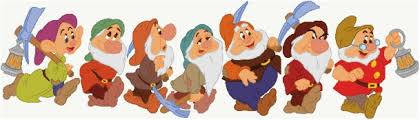 Organização e arquitetura de redes
O modelo OSI
Camada 1: A camada física 
  A camada física define as especificações elétricas, mecânicas, funcionais e de procedimentos para ativar, manter e desativar o link físico entre sistemas finais. Características como níveis de voltagem, temporização de alterações de voltagem, taxas de dados físicos, distâncias máximas de transmissão, conectores físicos e outros atributos similares são definidas pelas especificações da camada física.
   Para definir em poucas palavras a camada 1, pense em sinais e meios.
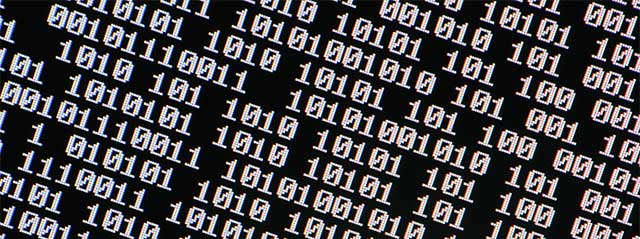 PDU: bits
Organização e arquitetura de redes
O modelo OSI
Camada 2: A camada de enlace de dados 

  A camada de enlace fornece trânsito confiável de dados através de um link físico. Fazendo isso, a camada de enlace trata do endereçamento físico (em oposição ao endereçamento lógico), da topologia de rede, do acesso à rede, da notificação de erro, da entrega ordenada de quadros e do controle de fluxo.

  Se você desejar se lembrar da camada 2 com o mínimo de palavras possível, pense em quadros e controle de acesso ao meio.
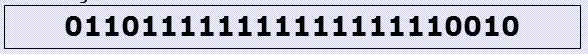 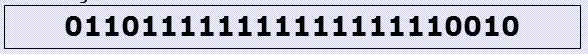 PDU: Quadro ou frame
Organização e arquitetura de redes
O modelo OSI
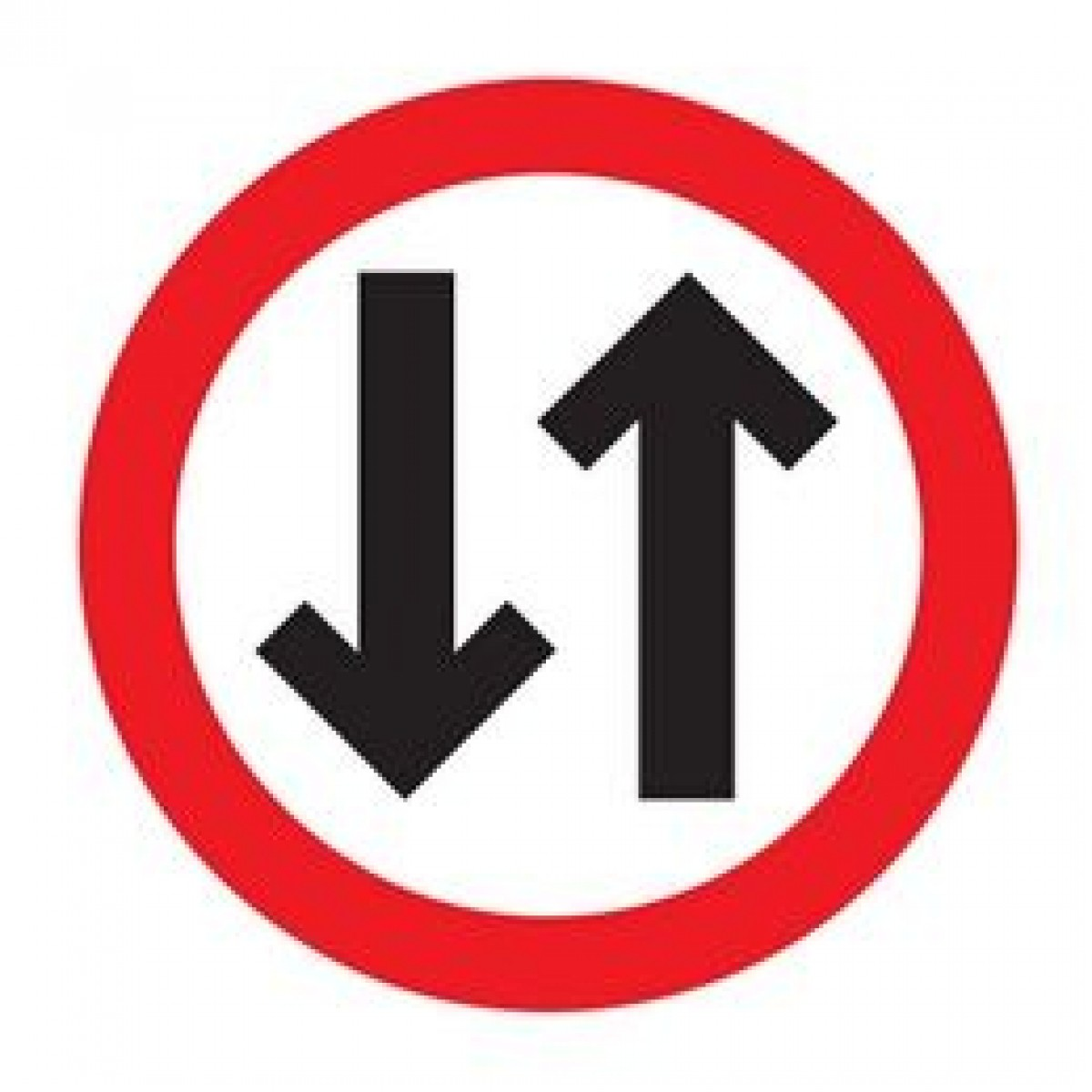 Camada 3: A camada de rede 
 A camada de rede é a que fornece conectividade e seleção de caminhos entre dois sistemas hosts que podem estar localizados em redes geograficamente separadas.
É responsável também pelo endereçamento lógico das mensagens. Sendo também encarregada de descobrir e converter endereços lógicos em físicos e vice-versa.
Se você desejar lembrar da camada 3 com o menor número de palavras possível, pense em seleção de caminhos, roteamento e endereçamento.
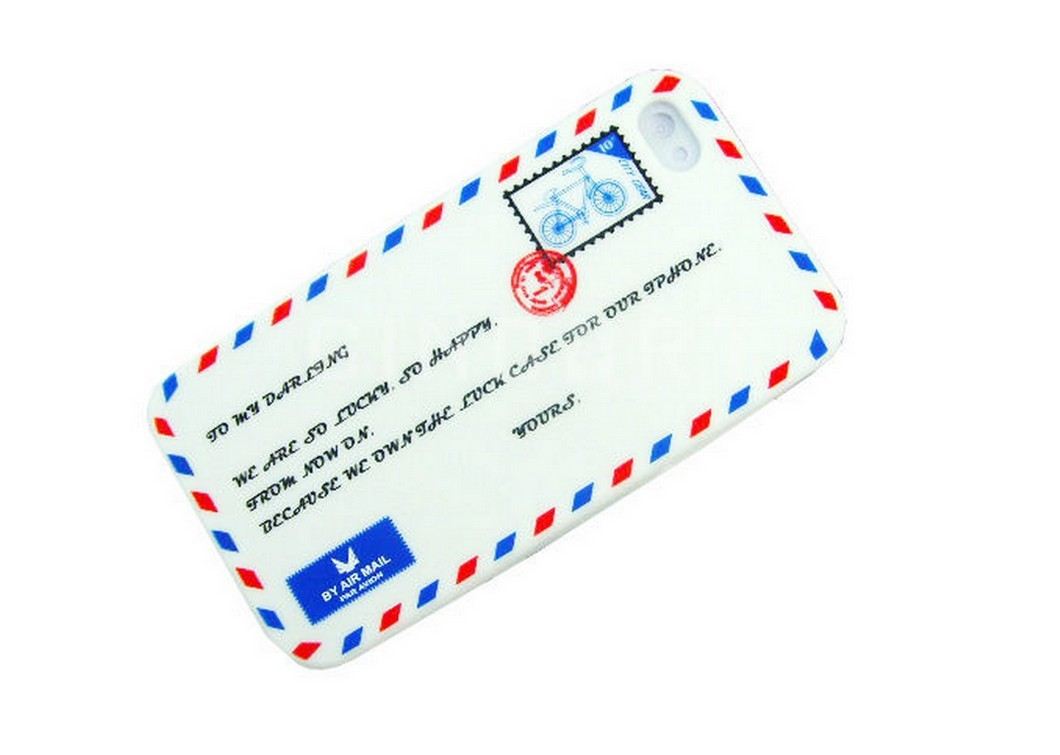 PDU: datagrama
Organização e arquitetura de redes
O modelo OSI
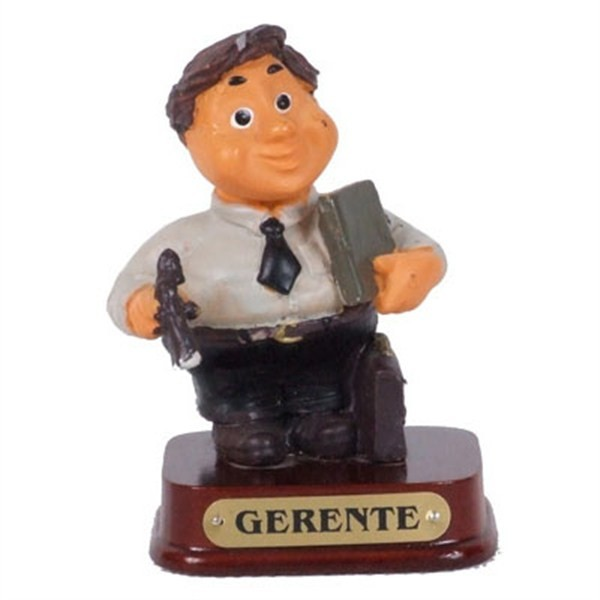 Camada 4: A camada de transporte 

  A   camada  de   transporte  tenta   fornecer   um  serviço  de transporte  de  dados  que  isola   as  camadas  superiores  de detalhes de implementação de transporte.
  Realizar  transporte confiável ou não  entre dois  hosts,  dizem  respeito  à  camada   de transporte. Fornecendo serviços de comunicação, a camada de transporte  estabelece,  mantém  e  termina  corretamente circuitos virtuais.
PDU: segmento
Organização e arquitetura de redes
O modelo OSI
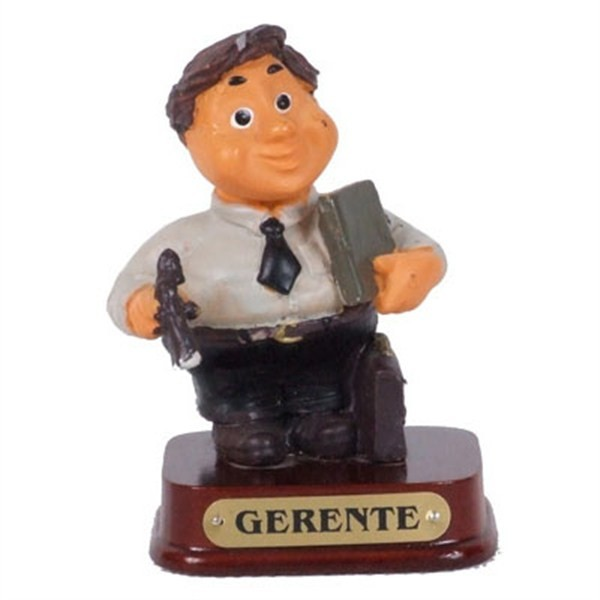 Camada 4: A camada de transporte 
    
São responsabilidade de camada de transporte o controle do fluxo de informações, a detecção e  recuperação de erros de transporte, o  controle de congestionamento e a retransmissão de dados.

Aqui ocorre também a quebra das mensagens em unidades menores chamadas de “segmentos”.

Para definir em poucas palavras a camada 4, pense em qualidade de serviços e confiabilidade.
PDU: segmento
Organização e arquitetura de redes
O modelo OSI
Conceito:
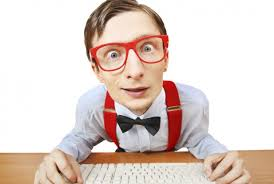 Protocolo orientado à conexão:
Estabelece conexão lógica entre receptor e transmissor e se ocupa de controle de retransmissão no caso de perdas, controle de fluxo e congestionamento. Inicia, mantém e finaliza as conexões lógicas.
Organização e arquitetura de redes
O modelo OSI
Conceito:
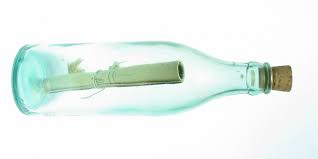 Protocolo não orientado à conexão:
Não estabelece nenhuma conexão lógica entre receptor e transmissor. Não existe controle de retransmissão no caso de perdas, tampouco controle de fluxo e congestionamento.
Organização e arquitetura de redes
O modelo OSI
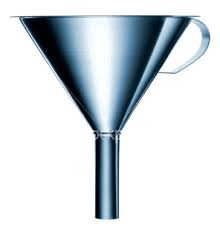 Camada 5: A camada de sessão 
A camada de sessão, gerencia e termina sessões entre dois hosts que se comunicam. Ela também sincroniza o diálogo entre as camadas de apresentação dos dois hosts e gerencia a troca de dados entre eles.
A camada de sessão oferece recursos para a transferência eficiente de dados, classe de serviço e relatórios de exceção de problemas da camada de sessão, da camada de apresentação e da camada de aplicação.
Para definir em poucas palavras a camada 5, pense em diálogos e conversações.
PDU: DADOS
Organização e arquitetura de redes
O modelo OSI
Camada 6: A camada de apresentação 

  A camada de apresentação assegura que a informação emitida pela camada de aplicação de um sistema seja legível para a camada de aplicação de outro sistema. Se necessário, a camada de apresentação faz a conversão de vários formatos de dados usando um formato comum.

  Se você quiser pensar na camada 6 com o mínimo de palavras, pense em tradução.
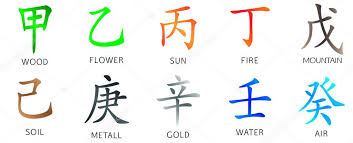 PDU: DADOS
Organização e arquitetura de redes
O modelo OSI
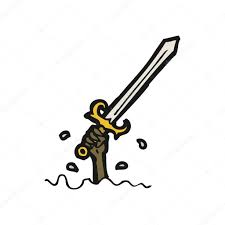 Camada 7: A camada de aplicação 
  A camada de aplicação é a camada OSI mais próxima do usuário; ela fornece serviços de rede aos aplicativos do usuário. Ela se diferencia das outras por não fornecer serviços a nenhuma outra camada OSI, mas apenas a aplicativos fora do modelo OSI.
  Os programas de planilhas, processamento de texto e os programas de terminal bancário são exemplos desses processos de aplicativos.

Para definir em poucas palavras a camada 7, pense em navegadores.
PDU: DADOS
Organização e arquitetura de redes
O modelo de referência OSI, desenvolvido pela ISO, trata da interconexão entre sistemas abertos. Ele é formado por sete camadas, cada uma com um grau de abstração. A Camada de Rede do modelo OSI é responsável por: 
a fornecer um canal de comunicação livre de erros de transmissão.
b determinar o tipo de serviço que deve ser fornecido à camada de Sessão. 
c determinar a maneira com que pacotes são roteados da origem até o destino.
d estabelecer sessões entre usuários de diferentes máquinas. 
e manter protocolos para os usuários.
Desafio!!
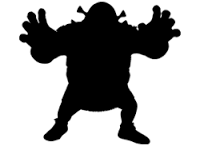 Organização e arquitetura de redes
Uma aplicação deseja fazer um determinado processamento numérico, mas os dados fornecidos virão de computadores com diferentes estruturas de codificação numérica (little-endian ou big-endian), e portanto precisam sofrer uma prévia conversão de formato antes de serem processados.
No modelo OSI, a camada adequada para realizar essa conversão é a camada de: 
a enlace; 
b rede; 
c transporte; 
d sessão; 
e apresentação.
Desafio!!
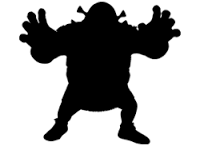 Organização e arquitetura de redes
Analise as seguintes afirmativas sobre as camadas do modelo de referência OSI e assinale com V as verdadeiras e com F as falsas.

(   )	A principal tarefa da camada de rede é transformar um canal de transmissão normal em uma linha que pareça livre de erros de transmissão.
(   )	 a camada de transporte é responsável pelo endereçamento lógico da transmissão.
(   )	A principal tarefa da camada de enlace é garantir a entrega de dados fim a fim.

Assinale a sequência CORRETA.

a  F F F
b  F V F
c  V F V
d  V V V
Desafio!!
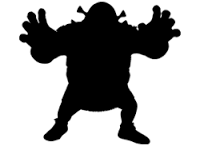